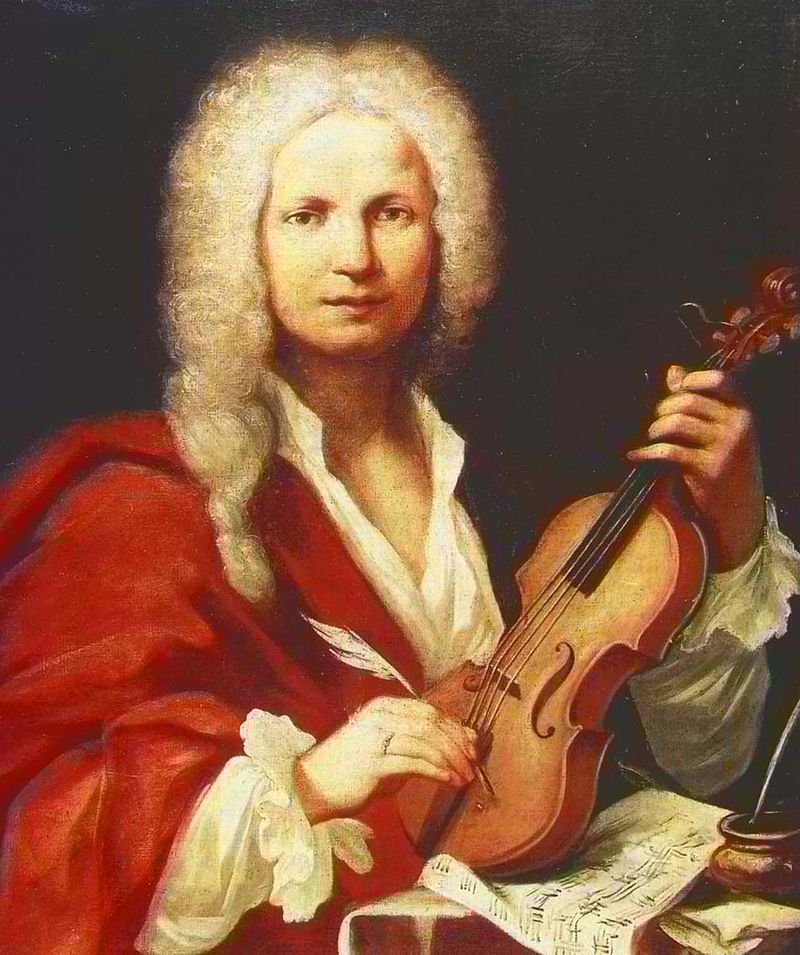 Антонио
Вивальди
4 марта
1678 г.

Венеция
338 лет
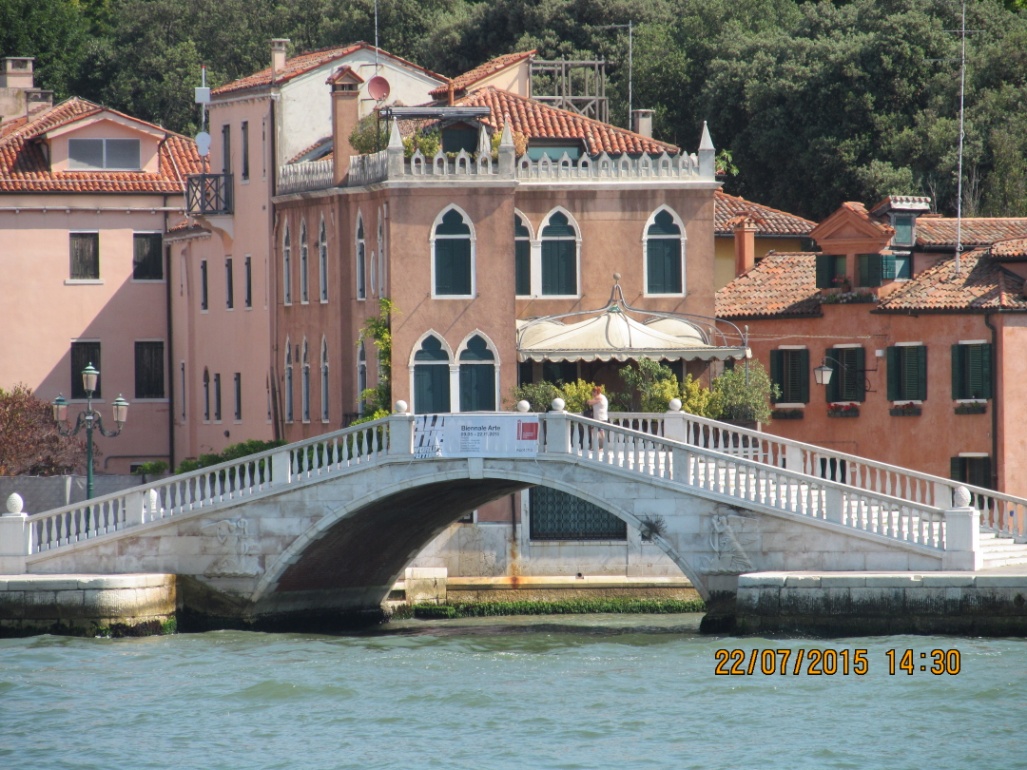 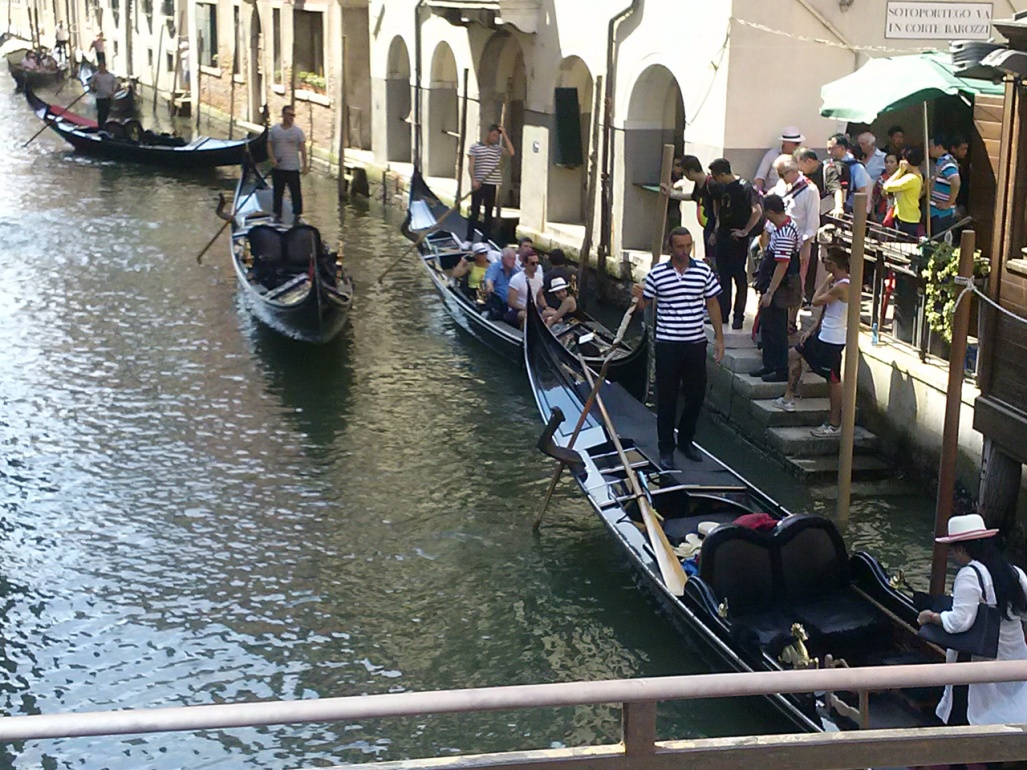 ВЕНЕЦИЯ
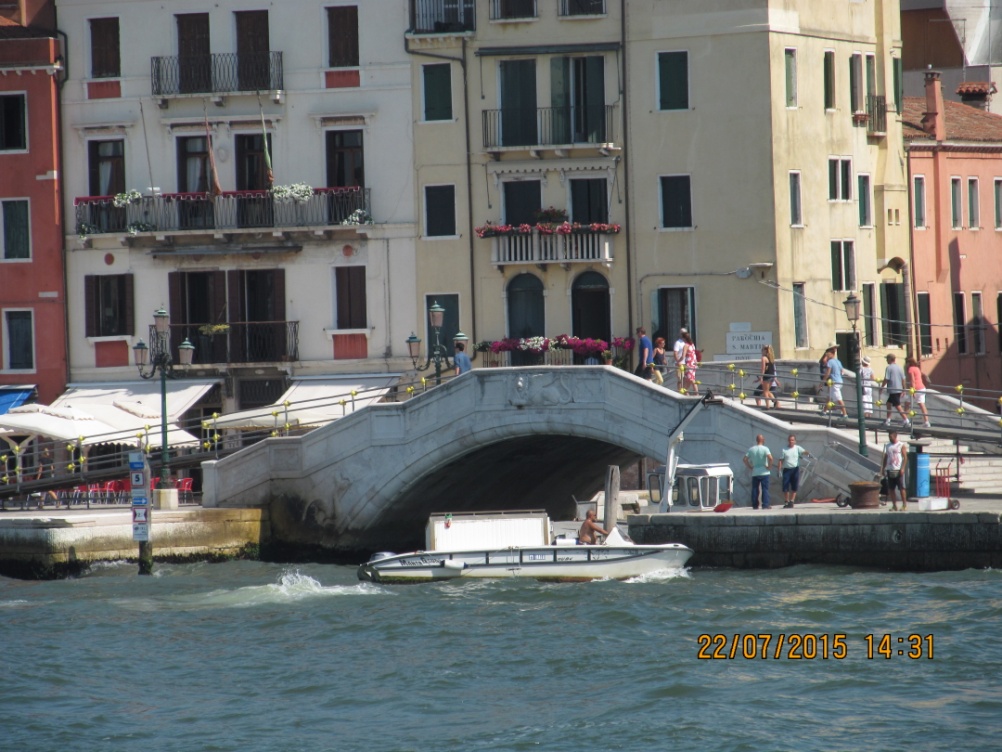 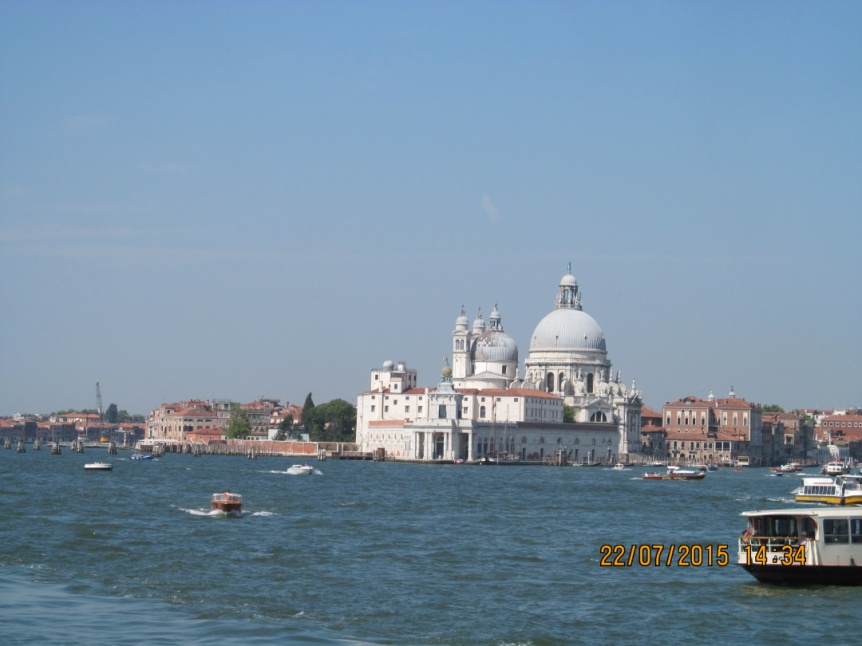 Сан-Маурицио.  Музей МУЗЫКИ
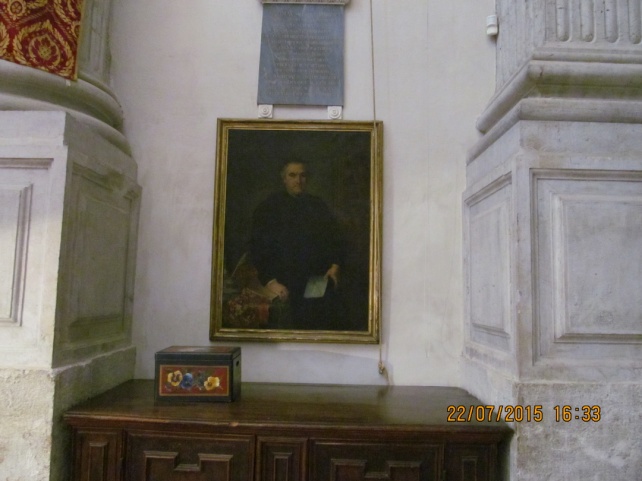 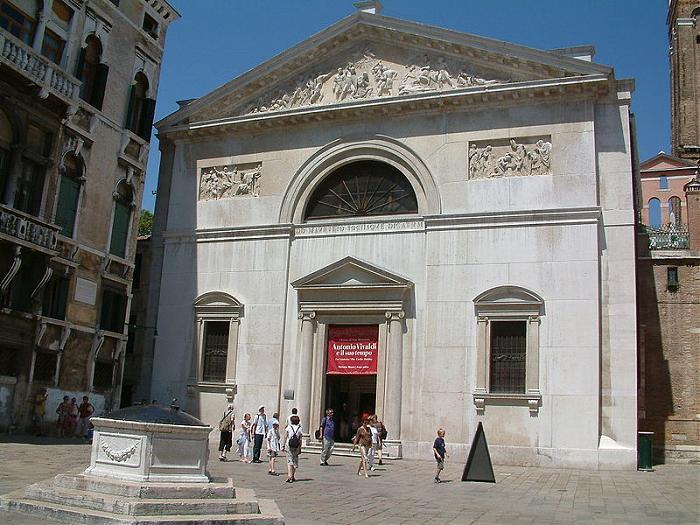 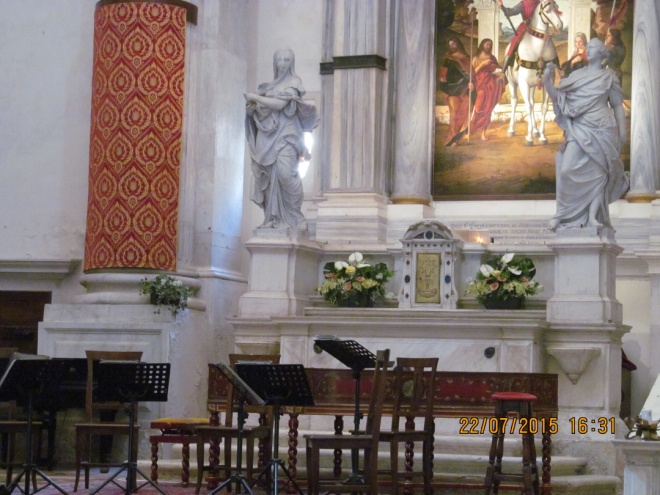 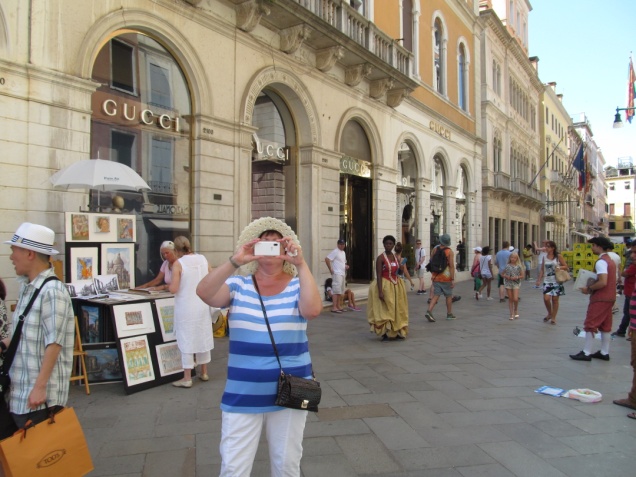 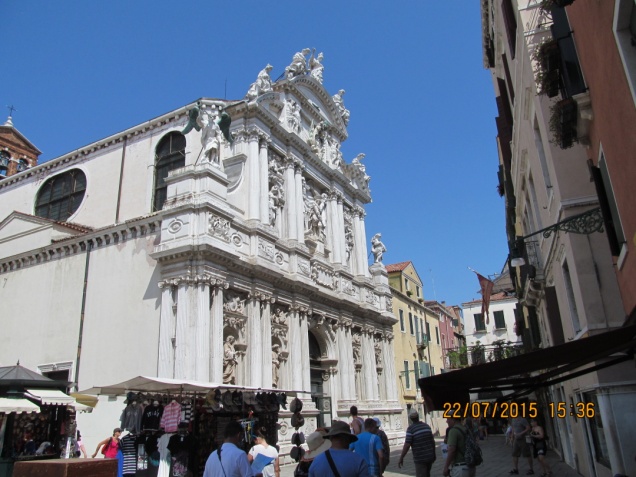 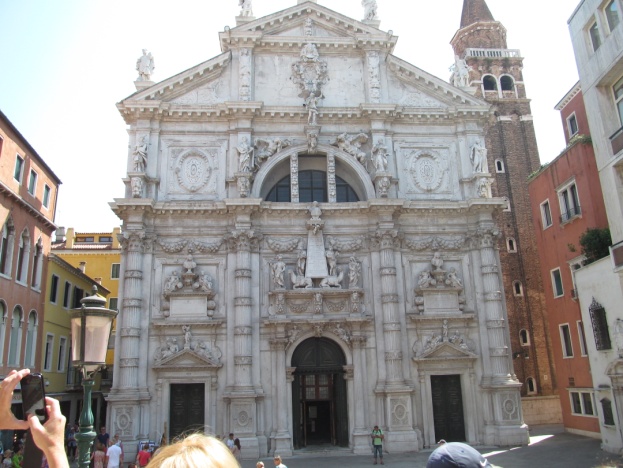 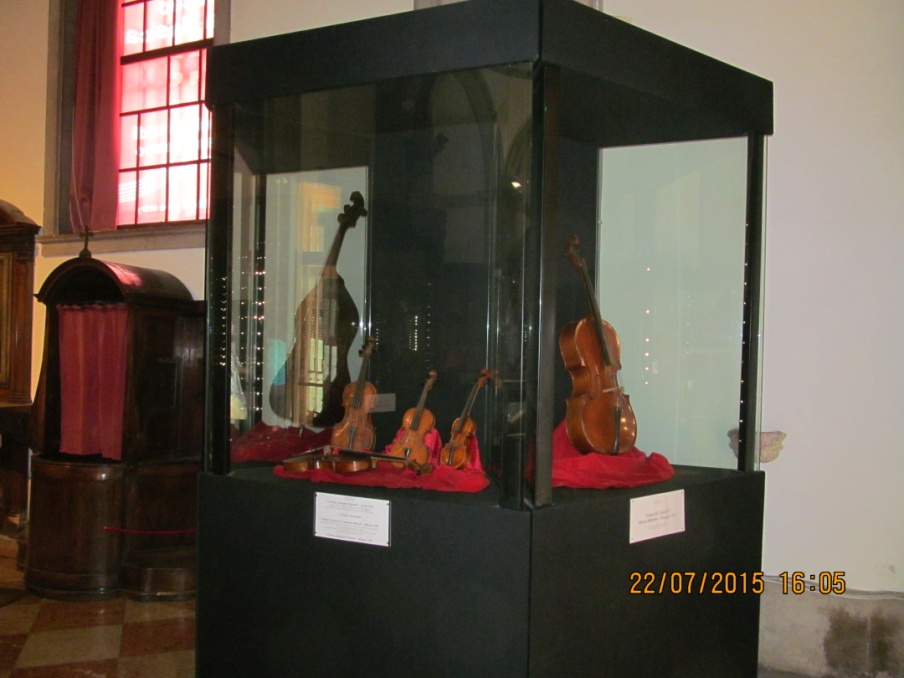 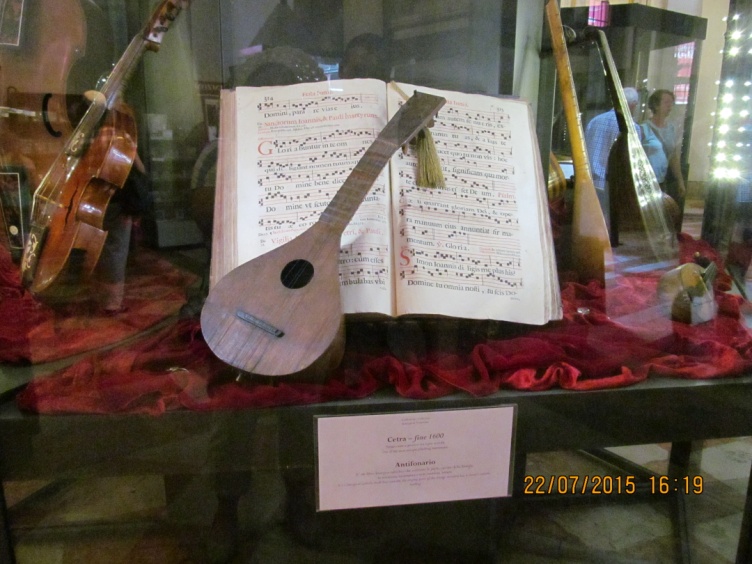 Выставка
«Антонио Вивальди
и его время…»
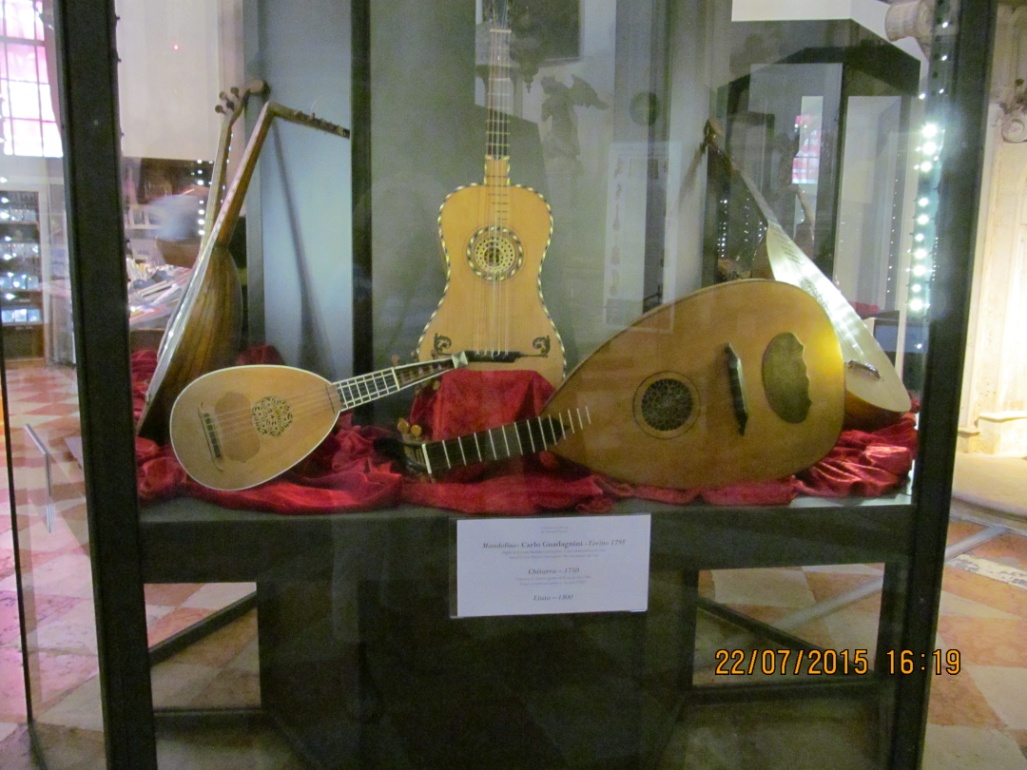 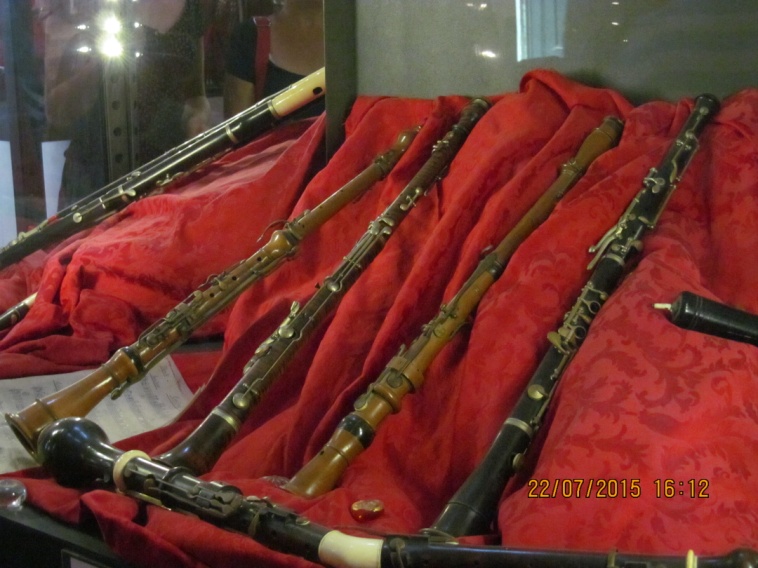 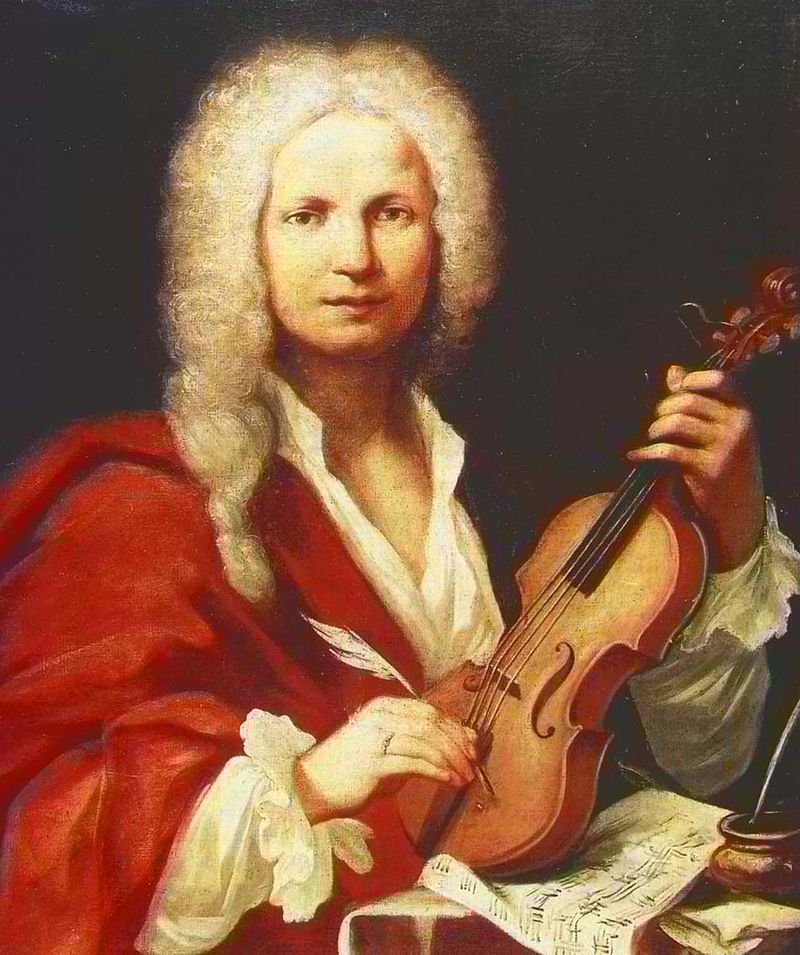 Антонио
Вивальди
4 марта
1678 г.

Венеция
338 лет
Использованные ресурсы

https://upload.wikimedia.org/wikipedia/commons/thumb/b/bd/Vivaldi.jpg/800px-Vivaldi.jpg    Портрет Вивальди. Автор Франсуа Морелон дё ля Кавэ, 1723.
http://photos.wikimapia.org/p/00/01/95/89/32_big.jpg Сан-Маурицио. Музей музыки.
Личный фотографии.